Rapporto SDGs 2020. Informazioni statistiche per l’Agenda 2030 in Italia
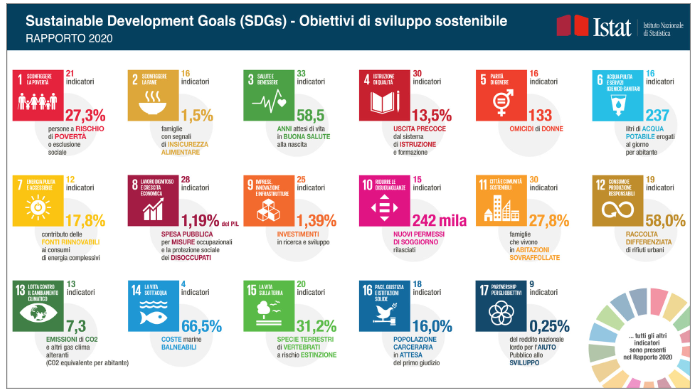 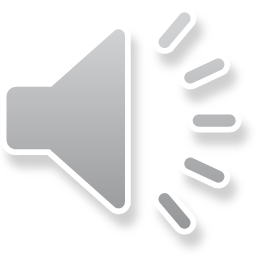 1